OFERTA EMPLEO : SECURITAS DIRECT Buscamos perfiles comerciales en el departamento de Fuerza de Ventas. Personas con ambición y orientadas al trato con las personas. La finalidad de nuestro trabajo es proteger y ofrecer seguridad a las personas y a sus bienes. Nuestra función principal es la prevención y asesoramiento a los clientes que quieren proteger sus negocios, hogares, industria… hacemos la venta de los sistemas de seguridad y también formamos a los especialistas en los 3 primeros meses con un curso de instalación para convertirlos en Técnicos. Ofrecemos un plan de carrera profesional, donde formamos y dotamos de experiencia a las personas que se incorporan a la compañía.  Además impartimos cursos desde nuestra Escuela de Ventas  que son totalmente gratuitos para nuestros equipos.Ofrecemos un contrato estable con alta en régimen general, un salario fijo y altas comisiones. Tras superar los 6 primeros meses en la compañía, podrán hacer uso de los Beneficios sociales que ofrece nuestra empresa.  Al ser Líderes en el sector y ser una Gran Multinacional, ofrecemos además la posibilidad de movilidad geográfica Nacional e Internacional para ajustarnos a las necesidades y aspiraciones de todos nuestros especialistas. Los requisitos que planteamos para poder incorporar a las personas a nuestros equipos son: Actitud proactiva, personas con dotes para la comunicación y negociación, ambición, trabajo bajo objetivos y responsable. Disponibilidad de vehículo propio.Si estás interesado/a envía tu CV actualizado en formato Word o PDF  con el asunto “”a: Nekane.Fernandez@securitasdirect.esEsperamos que sea de vuestro interés.Un saludo
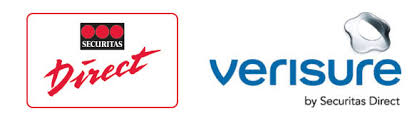